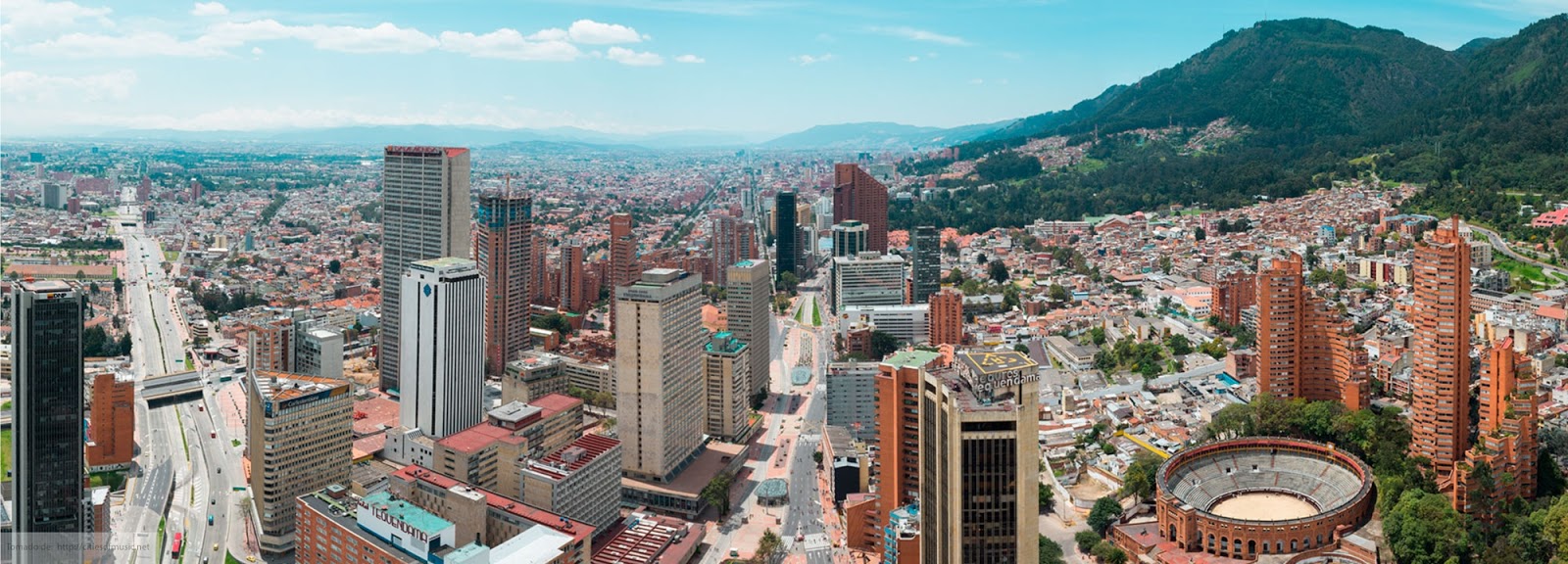 DIÁLOGO CIUDADANO NODO SUR RURALSector MovilidadMayo 29 de 2021
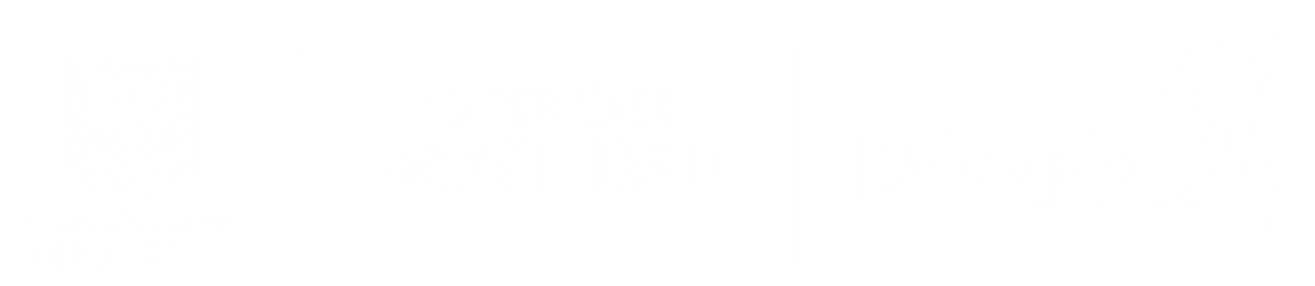 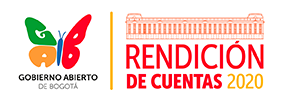 AGENDA DEL DÍA
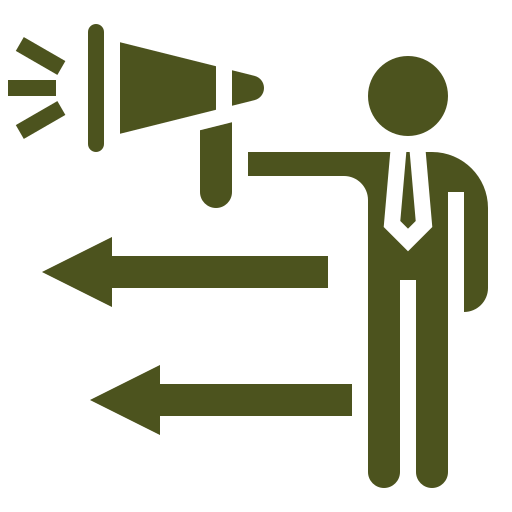 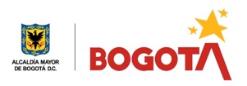 Rendición de Cuentas Locales
[Speaker Notes: en el que participa la administración distrital, la ciudadanía, la sociedad civil, los gremios, la academia, etc.]
REGLAS DE JUEGO
Mantener cámara y micrófono en silencio mientras no estamos interviniendo en la reunión.

Solicitar la palabra a través del chat o levantando la mano. La moderadora la otorgará en el momento oportuno. 

Sea preciso y claro en su intervención (2 minutos máximo) para que la mayoría de las personas que quieran hablar lo puedan hacer.
 
El chat es un medio importante de preguntas y respuestas, sugerimos prestar atención a lo que se comparta por este medio. 

La sesión será grabada en audio para elaborar las memorias de la jornada.
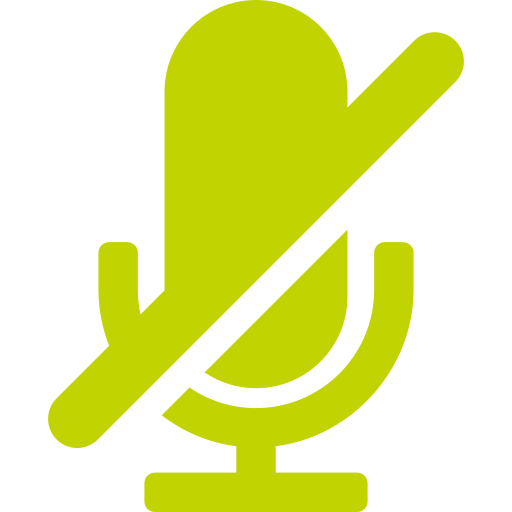 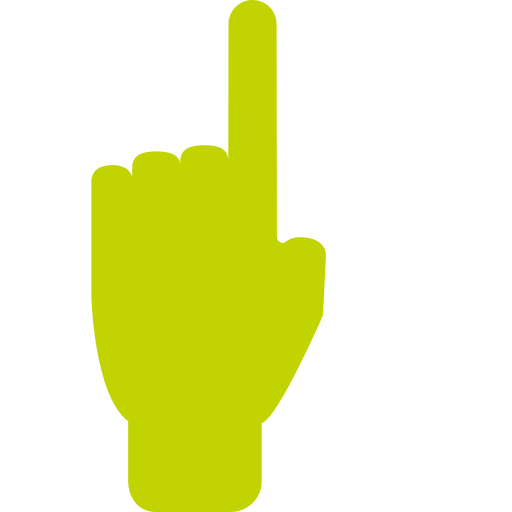 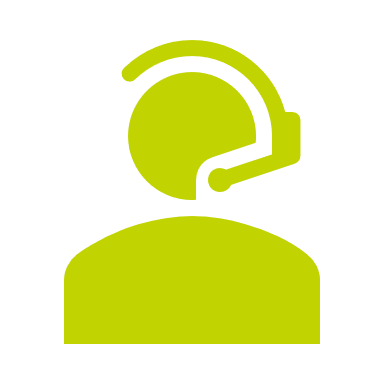 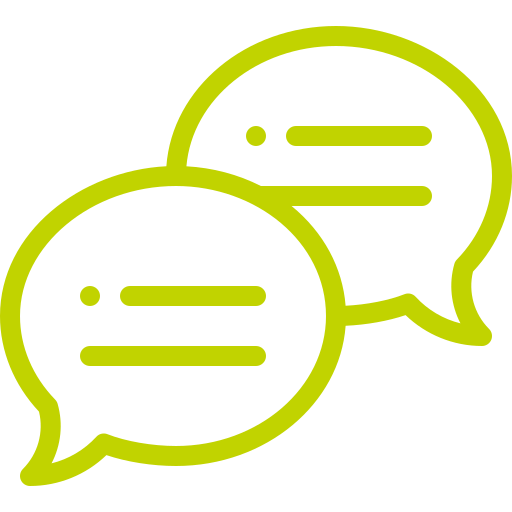 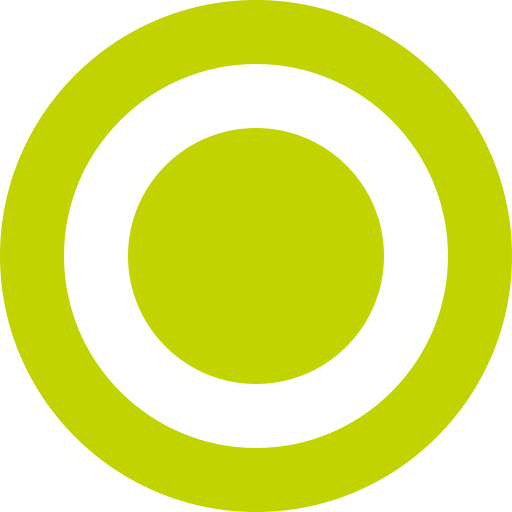 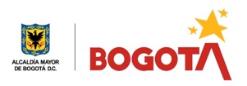 Rendición de cuentas locales
[Speaker Notes: Revisar definiciones]
¿Qué es la rendición de cuentas?
Es el proceso conformado por un conjunto de normas, procedimientos, metodologías, estructuras, prácticas y resultados mediante los cuales, las entidades de la administración pública del nivel nacional y territorial y los servidores públicos informan, explican y dan a conocer los resultados de su gestión a los ciudadanos, la sociedad civil, otras entidades públicas y a los organismos de control, a partir de la promoción del diálogo. (Ley 1757 de 2015)

También es:
Una expresión de control social
Es un proceso que se basa en la interrelación del Estado con la ciudadanía
Es la capacidad como organismo público para responder a la ciudadanía sobre los compromisos asumidos.
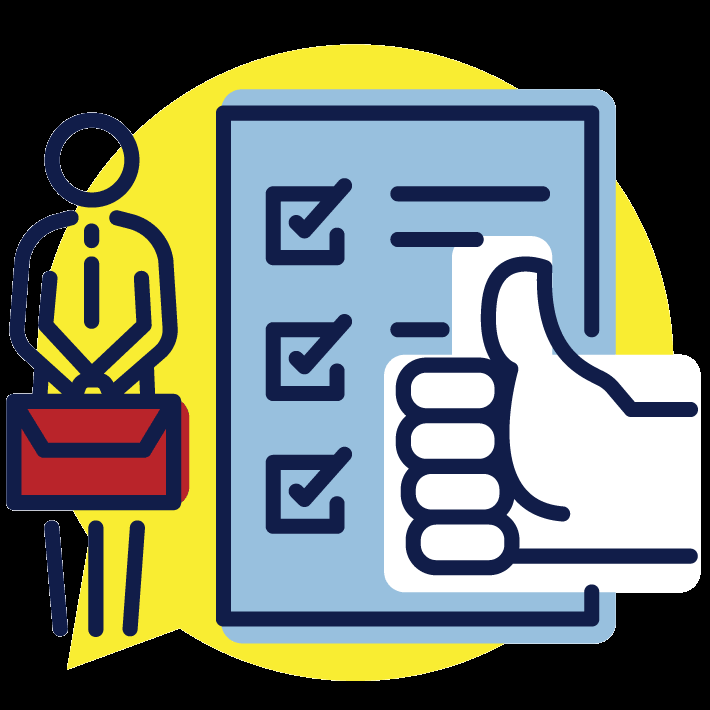 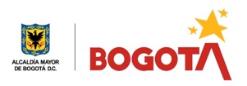 Rendición de cuentas locales
[Speaker Notes: Revisar definiciones]
¿Cómo participar en la rendición de cuentas?
Diálogos ciudadanos nodales
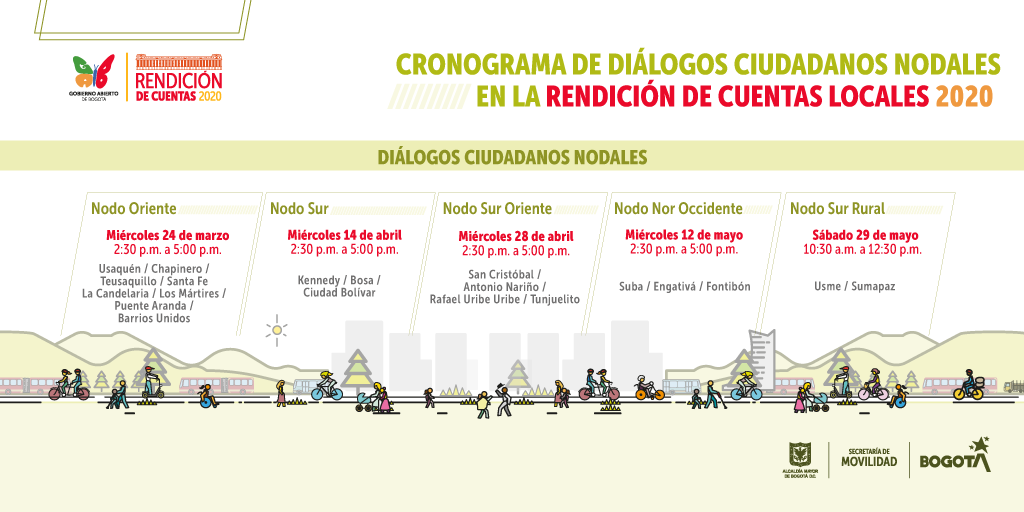 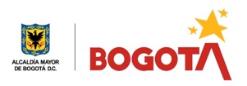 Rendición de cuentas locales
[Speaker Notes: Revisar definiciones]
¿Cómo participar en la rendición de cuentas?
Audiencias públicas participativas
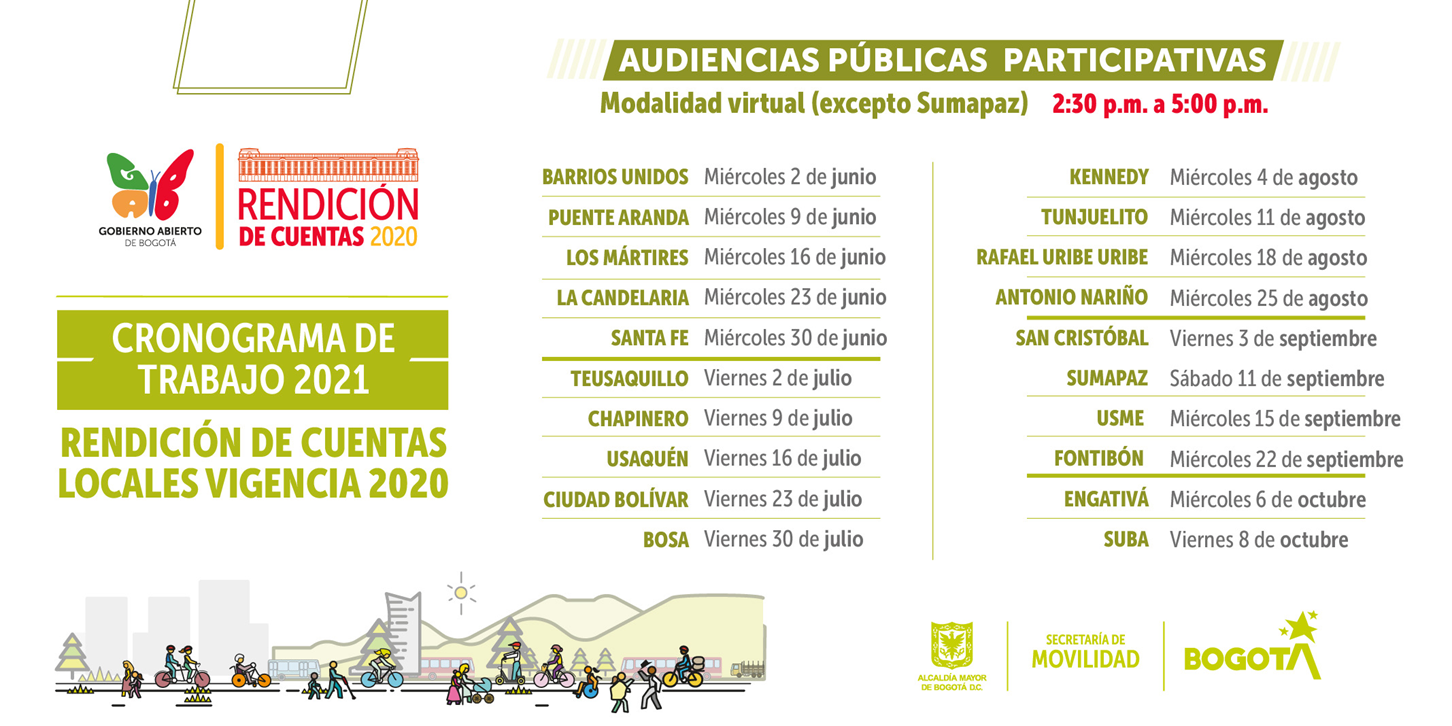 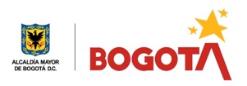 Rendición de cuentas locales
[Speaker Notes: Revisar definiciones]
¿Cuáles fueron los temas priorizados para los diálogos ciudadanos?
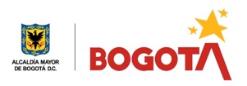 Rendición de cuentas locales
[Speaker Notes: Revisar definiciones]
Diálogo 1- Transmilenio
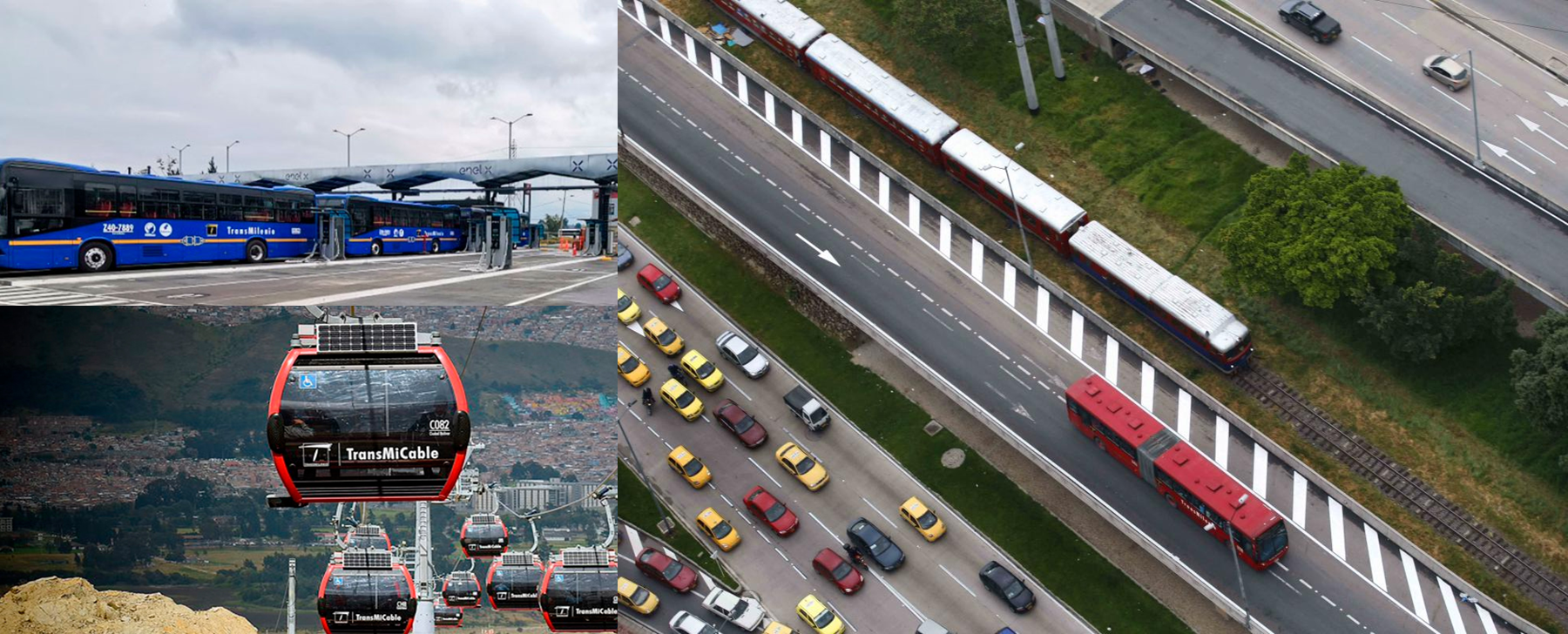 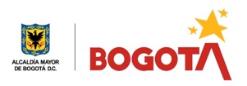 Preguntas
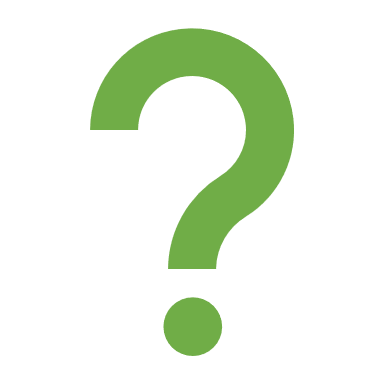 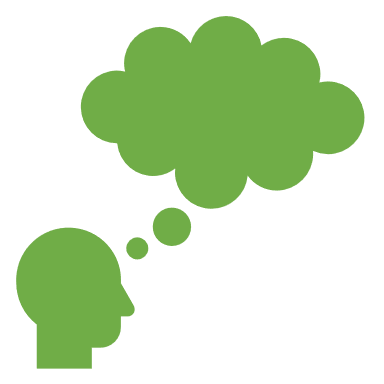 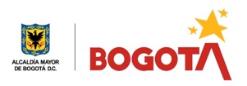 Diálogo 2- Arreglo de vías
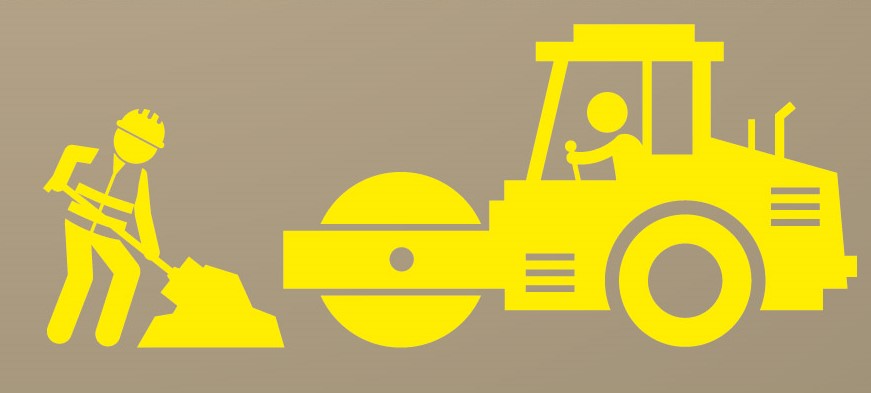 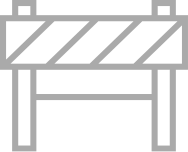 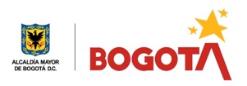 Preguntas
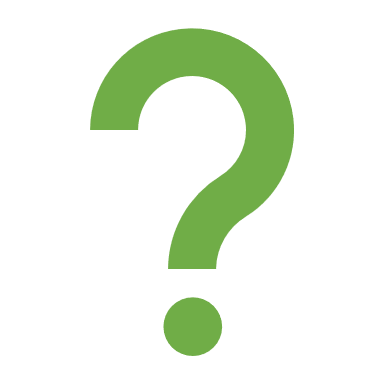 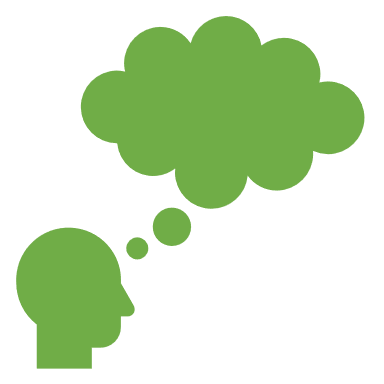 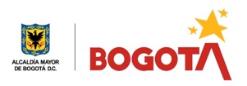 Concurso
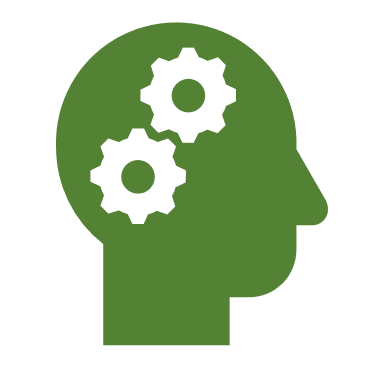 Te invitamos a medir tus conocimientos sobre rendición de cuentas por Quizizz
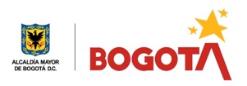 Evaluación del espacio de participación
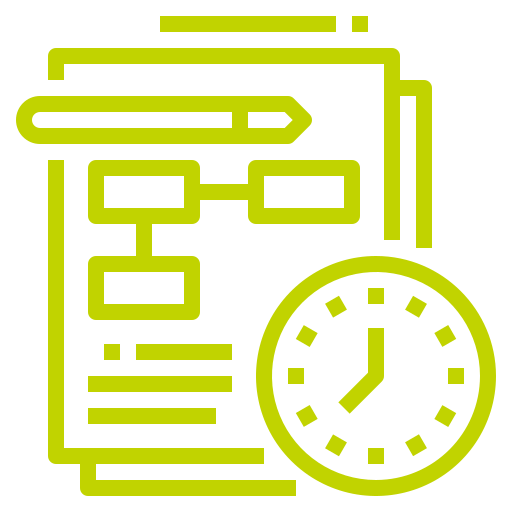 Queremos conocer tus consideraciones frente a este espacio participativo, por ello te invitamos a evaluar esta reunión diligenciando el formulario que aparece en el chat https://forms.gle/AhjBWMq1mSdukpH48
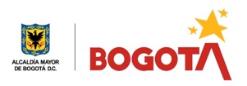 Prográmate para tu audiencia pública participativa de la rendición de cuentas locales
Audiencias públicas participativas
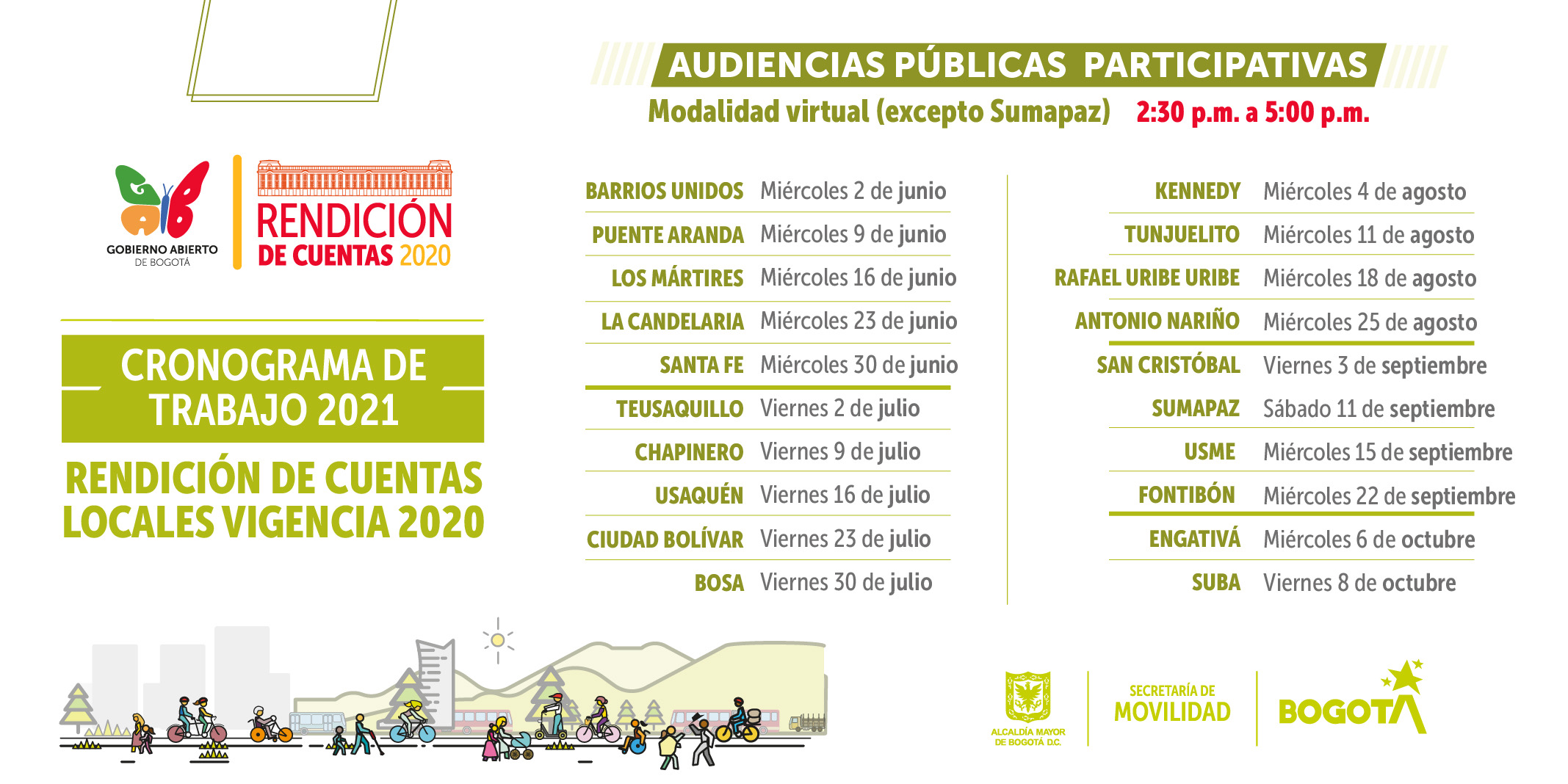 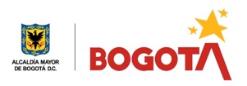 Rendición de cuentas locales
[Speaker Notes: Revisar definiciones]
GRACIAS
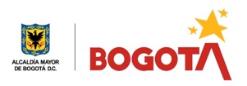